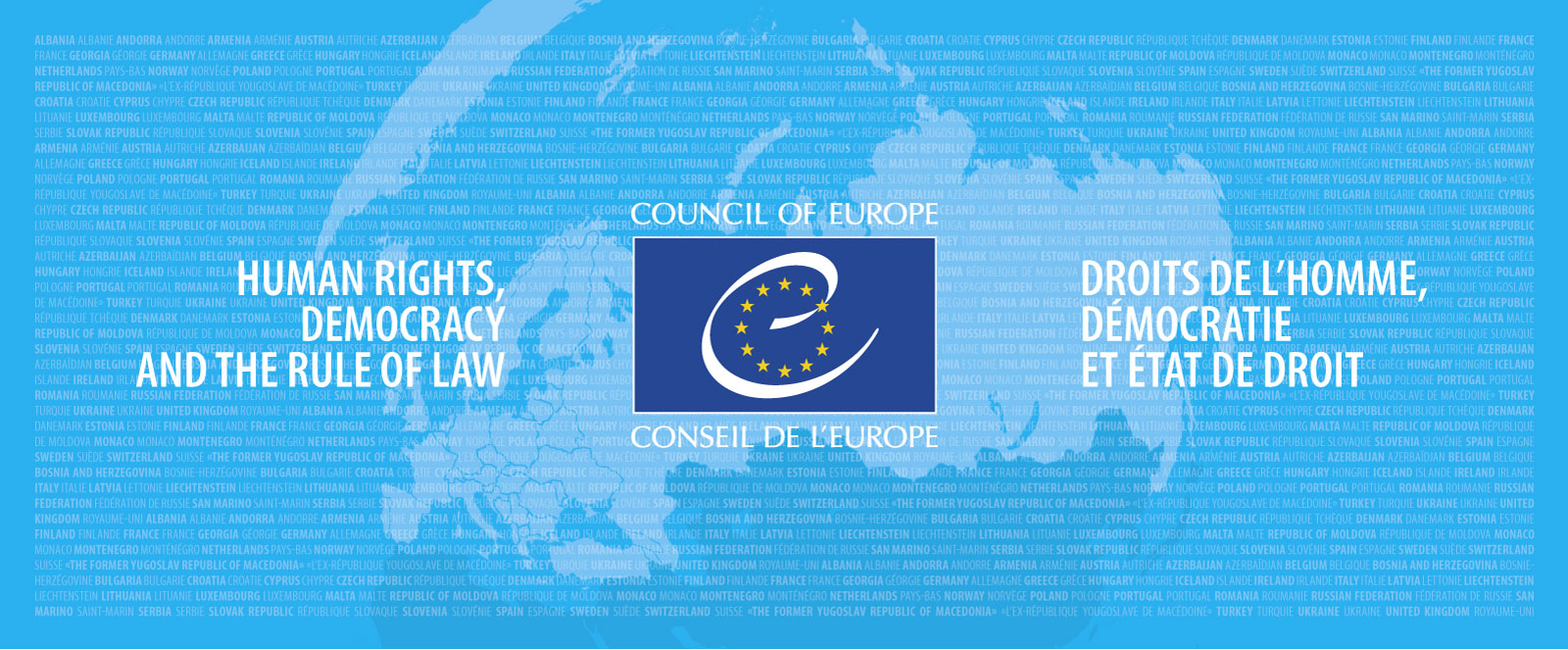 47 MEMBER STATES820 MILLION EUROPEANSHUMAN RIGHTS, RULE OF LAW, DEMOCRACY
1
A platform for youth centres

Allow exchange between centres working with core values and concepts of the Council of Europe
Create a network of centres which disseminate core values and concepts of the Council of Europe
Develop quality of youth work in youth centres through exchange of good practice
Use the experience of youth centres
Create a visibility of youth work
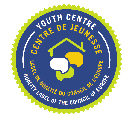 Quality Label for Youth centres

Initial idea: set criteria for selection of participants of the platform
Improve visibility of the Council of Europe
Improve visibility of the youth centres
Initial target: having 10-15 centres labelled
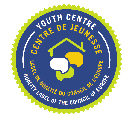 Lessons learned throughout the process

A variety of centres larger than expected
Differences in terms of staff
Differences in educational approaches
Needs of the centres in the educational field
“Distance” between representatives of member states and centres
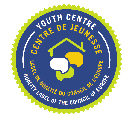 Development of the QL project

Today 9 centres labelled, more on the waiting list
What was added since the beginning:
Follow-up of the recommendations
Award ceremony
Annual training course
Requests by member states for support
Other changes:
Participation of QL centres’ staff in the expert team
Visibility of the project within CoE; recommendations…
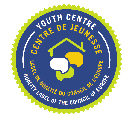 Challenges
Expansion of the network: more than one centre/ member state wanting to acquire the label
Renewal procedure not adapted to reality
Content of the platform meeting
Content of the training course
Frail support by CDEJ and AC
Limited resources
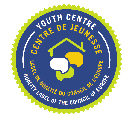 Next phase – new momentum

Staff changes in CoE Youth Department
Having reached a critical number
Maturity of the project
New developments in the Council of Europe – increased recognition of youth work
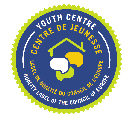 47 MEMBER STATES820 MILLION EUROPEANS
Council of Europe developments
 
New priorities for the youth sector 2018-19:
	- access to rights; participation and youth work; peaceful 	and inclusive societies – gender mainstreaming
New recommendations: on access to rights, on youth work
New Action Plan on refugee and migrant children - transition to adulthood (2017-2019)
EDC/HRE Charter - Human Rights Education Programme
Roma Action Plan – Roma Youth Action Plan (2016-19)
No Hate Speech Movement – new anti-discrimination sector
The shrinking spaces for (youth) civil society organisations and their role in democracy promotion
8
1st comprehensive Recommendation on Youth Work
historic step towards broader recognition and support for youth work 
18-month drafting process, involving multiple consultations with a broad range of stakeholders
sets out recommended actions for governments of Member States to support youth work:
establishment/further development of quality youth work is safeguarded; pro-actively supported within local, regional or national youth policies
need for strategies, frameworks, legislation, sustainable structures and resources, effective co-ordination with other sectors, as well as to related policies that promote equal access to youth work for all young people
47 MEMBER STATES820 MILLION EUROPEANS
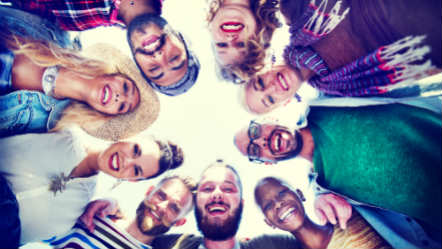 Progress since 7th Platform meeting, Lisbon, Feb 2016
9/10 awarded Quality Labelled centres across Europe
	Destelheide Youth Centre, Belgium, 19 May 2016
	 CEULAJ, Mollina, Spain, 2 June 2016
	 Timisoara Youth House, Romania, 4 July
	 Stara Zagora Youth Centre, 16 May 2017 (incl expert team visits)
	 Killarney Youth Centre, June 2017 (incl expert team visits)

2nd Training course for staff of youth centres, Sep 2016
	 preparation of 3rd Training course for staff of youth centres, Nov 2017
	 future TC’s in QL centres

‘Pool of QL experts’ to enlarge/reinforce the QL Expert Team

Participation in CoE/Youth department's activities
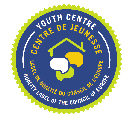 10
47 MEMBER STATES820 MILLION EUROPEANS
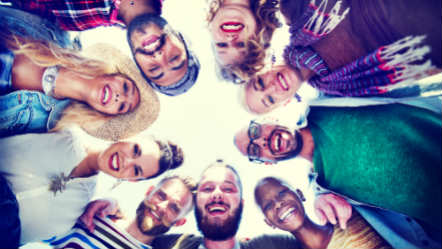 Upcoming activities 2017
Exploratory visits:
	 Marienthal Youth Centre, Luxembourg, 4-5 July
	 Plovdiv Youth Centre, Bulgaria, 12-13 September

End of term visits
	 Villa Elba, Finland, September (tbc)
	 Ecocenter Radulovacki, Serbia, August (tbc)
	 Lisbon Youth Centre, Portugal (tbc)

Expression of interest
	 Vratza Youth Centre & Dobrich Youth Centre, Bulgaria
	 Unterfranken Youth Centre, Bavaria, Germany 
	 Youth Centre, Turkey
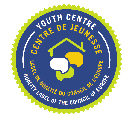 11
47 MEMBER STATES820 MILLION EUROPEANS
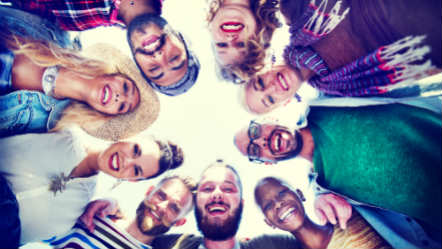 Project activities in 2018
2 monitoring visits (places to be decided)
3 end-term visits (Belgium, Spain, Romania)
2 quality label award ceremonies
Study visits for educational and technical staff of labelled youth centres at one of the EYC’s
Participation in national quality label network meetings
9th European Platform meeting (in one of the EYC’s)
Survey on youth centres in Europe
Visibility items for the QL project
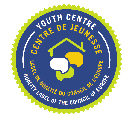 12
Challenges ahead

Enlargement of QL network and development of complementary national systems for quality criteria
Revision of the QL brochure to reflect the developments
Reporting/monitoring of the 3 & 5 years periods 
Further develop the privileged partnership with the QL centres – building competence centres
New set of experts and staff working with the QL project